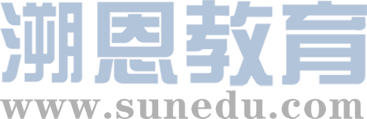 感恩遇见，相互成就，本课件资料仅供您个人参考、教学使用，严禁自行在网络传播，违者依知识产权法追究法律责任。

更多教学资源请关注
公众号：溯恩高中英语
知识产权声明
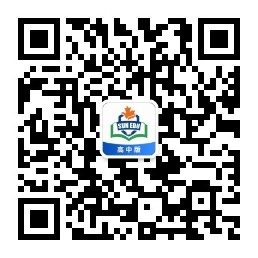 M1Unit3 Travel Journal
New Words  and Expressions
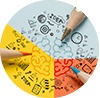 重点单词
cycle
1．___________ vi. 骑自行车
2．___________ n.  火焰；光芒；热情
3．___________ n. 态度；看法
4．___________ n.  旅行；旅程
5．___________ n.  风景；视野；观点；见解 vt. 观看；注视；考虑
6．___________ n./vt.  预测；预报(_________; _________)
7．___________ n./vt.  运送；运输
8．___________ n.  时间表；进度表 vt. 为某事安排时间
9．___________ adj.  顽固的；固执的
10.___________ n.  保险
11.___________ n.  费用
12.___________ n. 弯；拐角 vi. 弯身 vt. 使弯曲(_______; _______)
13.___________ n. 缺点
14.___________ vi.  缓慢而行；踱步 n. 一步；速度；步调
flame
attitude
journey
view
forecast
forecast
forecast
transport
schedule
stubborn
insurance
fare
bend
bent
bent
shortcoming
pace
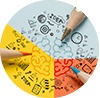 派生单词
disadvantage
advantage
1. ____________ n. 不利条件；不便之处     → ____________ n.有利条件； 优势
2. ____________ vt. 组织；成立                    → ____________ n.组织者
    ____________ n. 组织                                 → ____________ adj.有组织的
3. ____________ vi.毕业  n. 大学毕业生       → ____________ n.毕业； 毕业典礼
4. ____________ vt. 更喜欢；选择某事物    → ____________ n. 偏爱;爱好
5. ____________ vt. 决定；确定；下定决心→ ____________ adj. 坚决的；有决心的
    ______________n. 决心
6. ____________ adj. 可依赖的；可靠的      → ____________ adv. 可靠地
    ____________ v. 依赖；信赖
7.____________  vt. 说服；劝说                    → ____________ n. 说服；劝说
   ____________  adj. 有说服力的
8.____________  n. 细节；详情                     → ____________ adj. 详细的
organizer
organize
organized
organization
graduate
graduation
preference
prefer
determine
determined
determination
reliably
reliable
rely
persuasion
persuade
persuasive
detail
detailed
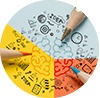 重点短语
ever since
1．________________  自从； 自……以后
2．________________  喜爱； 喜欢
3．________________  关心； 忧虑； 惦念
4．________________  毕业于……
5．________________  下决心； 决定
6．________________  投降； 屈服； 让步
7．________________  照常
8．________________  梦想
9．________________  改变主意
10.________________  张贴； 搭建
11.________________  在午夜
be fond of
care about
graduate from...
make up one’s mind
give in
as usual
dream of
change one’s mind
put up
at midnight
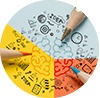 同反义词
journey
determine
beneath
altitude                    
schedule
finally
pace
disadvantage
persuade
care about
advantage
eventually
timetable
convince
be concerned about
decide
trip
height                      
speed
under
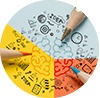 词汇释义
prefer
______________ to like sth better 
______________ the sum charged for riding in a public conveyance
______________ to convince sb of sth 
______________ strong-willed; having a strong determination
______________ not stick to the previous idea; to change one’s idea
______________ to admit defeat; to agree reluctantly to a feeling, emotion, etc
______________ a mental state involving beliefs and feelings and values, etc.
______________ worthy of reliance or trust
______________ to go in for; to be passionate about sth
_____________  to be concerned about; to be interested in sth
fare
persuade
determined
change one’s mind
give in
attitude
reliable
be fond of
care about
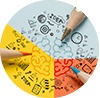 话题词汇
travel journal; transport; fare; route; Mekong; cycle; schedule; source; altitude; atlas; rapids; valley; waterfall; pace; bend; meander; delta; Qomolangma; insurance; view; yak
Expressions
 concerning travel
Adjectives to 
describe a person’s quality
fond; stubborn; determined; reliable
Verbs  to 
describe likes
prefer; be fond of; care about
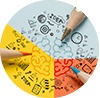 佳句赏析
Thought is the original _____ of all wealth, all success, all material gains, all great discoveries and inventions and of all achievement. 
                                                                      – Claude Bristol 

Being willing to change allows you to move from a point of _____ to a _______ Point – A higher, more expansive place, from which you can see both sides. 
                                                                      – Thomas Crum 
Always bear in mind that your own ____________ to success is more important than any other one thing.
                                                                    – Abraham Lincoln
source
view
viewing
determination
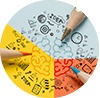 遣词造句
Group 1: altitude; valleys; journal; journey


Group 2: shortcoming; persuade; graduate; care about


Group 3: prefer; reliable; stubborn; finally


Group 4: schedule; attitude; make up one’s mind; change one’s mind
The holy snow mountains of a high altitude, wide valleys, rapids and waterfalls in his travel journals dramatically arouse my enthusiasm about journeys.
He persuaded me to care about the prospect when I hunted for a job after graduating from college, even if it had some shortcomings at present.
In my childhood, I preferred the schedule planned by my reliable brother to the one arranged by my stubborn sister, although they finally worked out well.
He has made up his mind to attend the meeting scheduled on Saturday. From his determined attitude, he won’t change his mind.
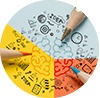 核心词汇
prefer  vt. preferred; preferred  to like better更喜欢;选择某事物 
(浙江高考)We most prefer to say yes to the requests of someone we 
know and like.
Nowadays many children prefer surfing the Internet at home to taking exercise outdoors. 
归纳拓展
(1)prefer (doing) sth. to (doing) sth.     宁愿……而不愿……
     prefer (sb.) to do sth.  	                       更喜欢(某人)做……
(2)prefer to do … rather than do … 
     would do …rather than do ….            宁愿做……不愿做……
     would rather do … than do … 
(3)preference  n.  	                                   偏爱； 优先权；偏爱的事物
     have a preference for  	                      对……偏爱　
  in preference to                                    偏爱
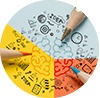 高考小作文
Quiz
(广东高考)毕竟， 所有的孩子都喜欢表扬而不是批评。
 
(1)After all, all kids ____________________________________.

(2)After all, all kids ____________________________________.

(3)After all, all kids ____________________________________.

(4)After all, all kids ____________________________________.
prefer to be praised rather than be scolded
prefer being praised to being scolded
would rather be praised than be scolded
would be praised rather than be scolded
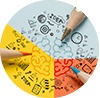 核心词汇
2. persuade    vt. to convince sb of sth; to prevail on sb; to talk sb into doing sth  说服；劝说
I finally managed to persuade her to go on with her work. 
考点必记
(1)persuade sb. to do sth.＝persuade sb. into doing sth.　　　
  说服某人做某事
(2)persuade sb. not to do sth.＝persuade sb. out of doing sth.  
  说服某人不做某事
(3)try to persuade sb. to do sth.＝advise sb. to do sth.
  试图说服某人做某事(但未必说服成功)
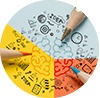 翻译小练习
Quiz
(1)不要被说服买你实际上并不需要的东西。
Don’t let yourself ________ ________ ________buying things you don’t really need.

(2)她劝我不要放弃工作，离开家人。
She ________ ________ ________ ________ ________ ________the job and leaving the family.
be         persuaded     into
persuaded      me          out              of              giving         up
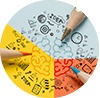 核心词汇
3. determine  vt. to decide; to resolve 决定；确定；定决心
You determine your own destiny.
Your attitude determines your success. 

考点必记
(1)determine on/upon　 	 决定
    determine to do sth.  	            决定做某事(表示动作)
(2)determined adj.  	            坚决的；有决心的
     be determined to do sth.  	 决心做某事(表示状态)
(3)determination n.  	             决心　
     a man of great determination 有决心的人
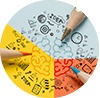 一句多译
Quiz
determined
(1)The ________________(determine) look on his face showed that he had  
     enough confidence in himself.

(2)The teacher’s encouraging words determined him _______(study) harder.

(3)Lily is a ________________girl. Once she has made up her mind, she will 
     make her dream come true with great________________. (determine)

(4) __________ (determine)to carry out the plan in time, they will make  
     careful preparation.

(5)I have determined ________ settling in the countryside after graduation.
to study
determined
determination
Determined
on/upon
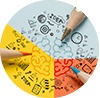 核心词汇
4. make up one’s mind  下决心；决定             
(广东高考)Thanks to your encouragement, I made continuous progress in math, and finally made up my mind to study it in the university.

归纳拓展
change one’s mind　	改变主意
bear/keep...in mind  	记住……
fix one’s mind on/upon 	将注意力集中于……
read one’s mind  	           看出某人的心思
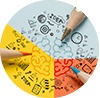 用mind短语填空
Quiz
fix his mind on
(1)With so much noise around, the boy could not ______________ what  
     he was doing at all.

(2)He offered me just what I dreamed about as if he could ___________.

(3)(湖南高考)Always ____________that your main task is to get this 
    company running smoothly.

(4)(重庆高考)—Is Peter coming? 
            —No, he ________________after a phone call at the last minute.

(5)I _____________ to study harder rather than waste time on those useless things, such as playing video games and chatting online.
read my mind
keep in mind
changed his mind
made my mind
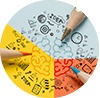 核心词汇
5. give in      屈服； 投降； 让步； 上交　
The enemy had no choice but to give in to us.
归纳拓展
give in to sb.	向某人屈服
give away  	赠送； 泄露， 出卖
give back  	归还
give off  	放出； 散发出(液体、 气味、能量、 光、 声音等)
give out        分发； 用完， 消耗尽， 精疲力竭
give up          放弃， 戒掉； 停止； 认输； 把……送交
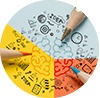 用give短语填空
Quiz
gave out
(1)Tom’s legs ___________and he couldn’t go any farther.
(2)Jane tried to keep up a calm appearance, but her trembling 
     voice ______her _________.
(3)You are the beautiful rose __________great fragrance in a big garden.
(4)The children were required to ________ their examination papers immediately.
(5)The couple ___________most of their fortune to the poor in their small  
     town.
(6)He has _________ my views.
(7)Once he is determined to do something，no one is able to persuade him to ________.
gave
away
giving off
give in
gave away
gave in to
give up
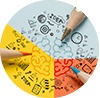 即学即用
From Mr. Wang’s travel _______, I realize my neighbor _________travel. 
   Last summer, he ________ us to join in his _______to Yunnan Province. He was quite ______ and __________every detail of the preparation work. Then he chose the _____, found the ________and made the ________. On arriving at the destination, we could hardly wait to breathe the fresh air and admired the snow-capped mountains at a high ______. We were so excited when we enjoyed the deep ______and breathtaking _____. 
    ________ then, we all ____________ the journeys scheduled by him to those arranged by travel agency.
journal
is fond of
persuaded
journey
reliable
cared about
route
schedule
transport
altitude
valleys
views
Ever since
have preferred
溯恩教育感谢一路有你